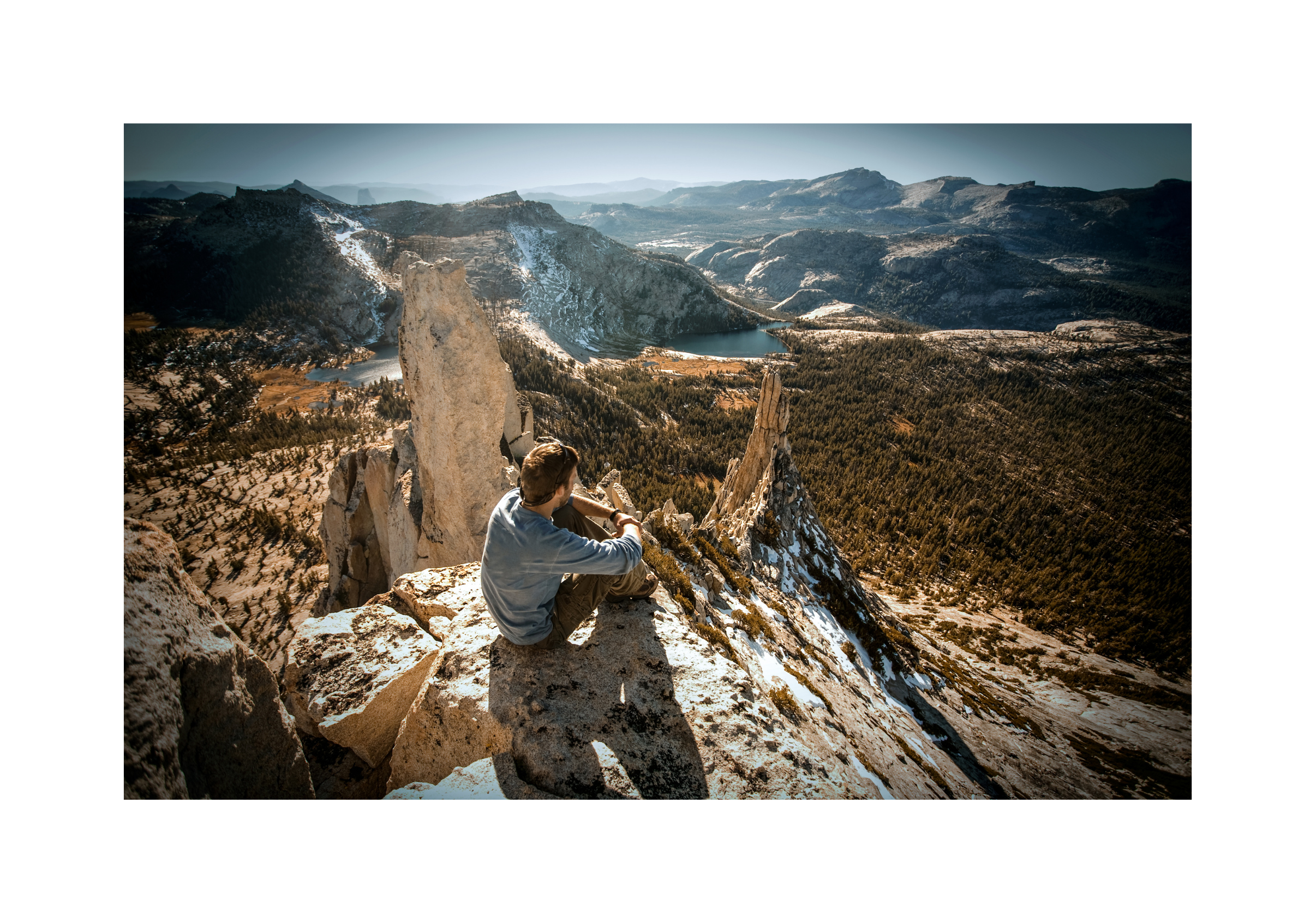 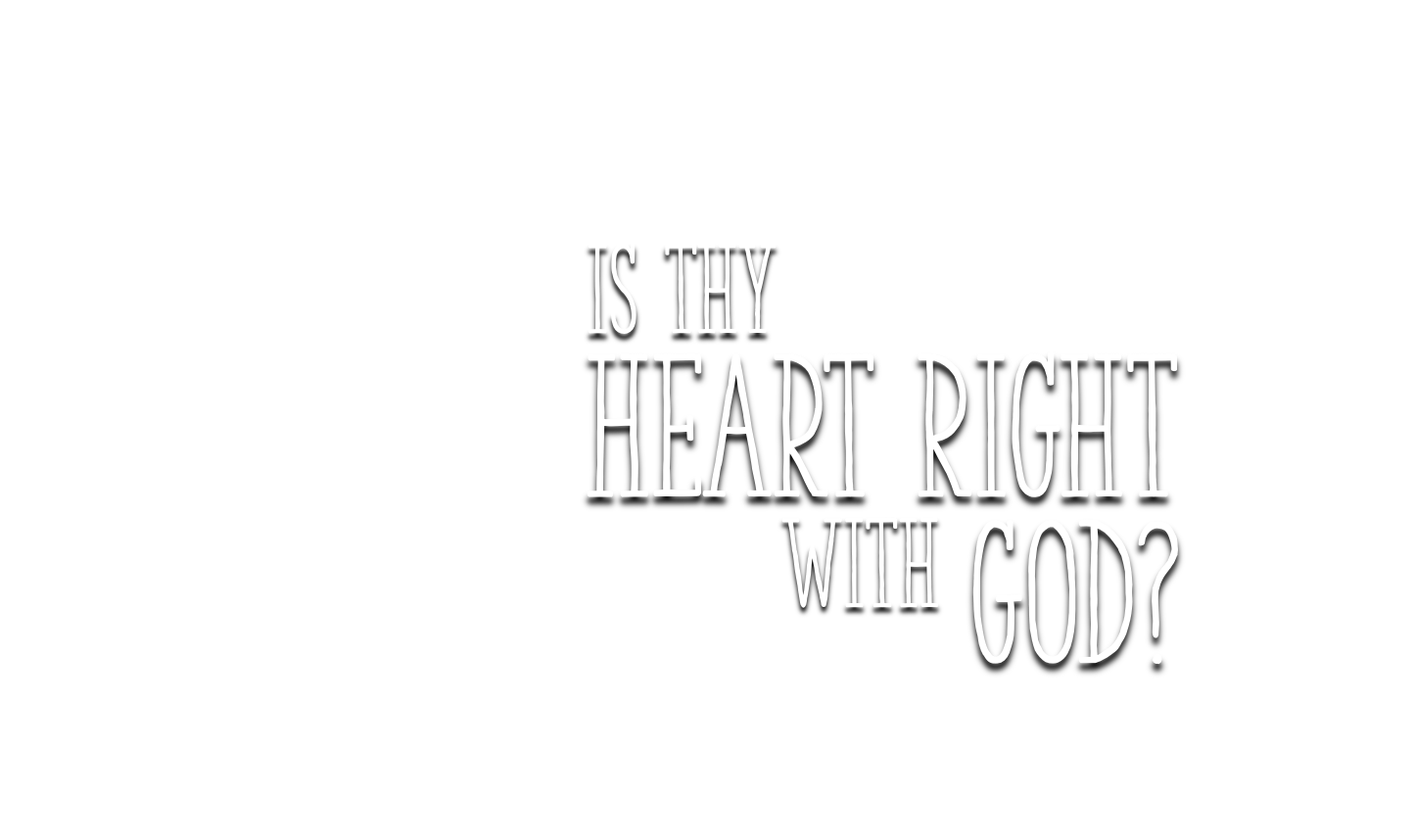 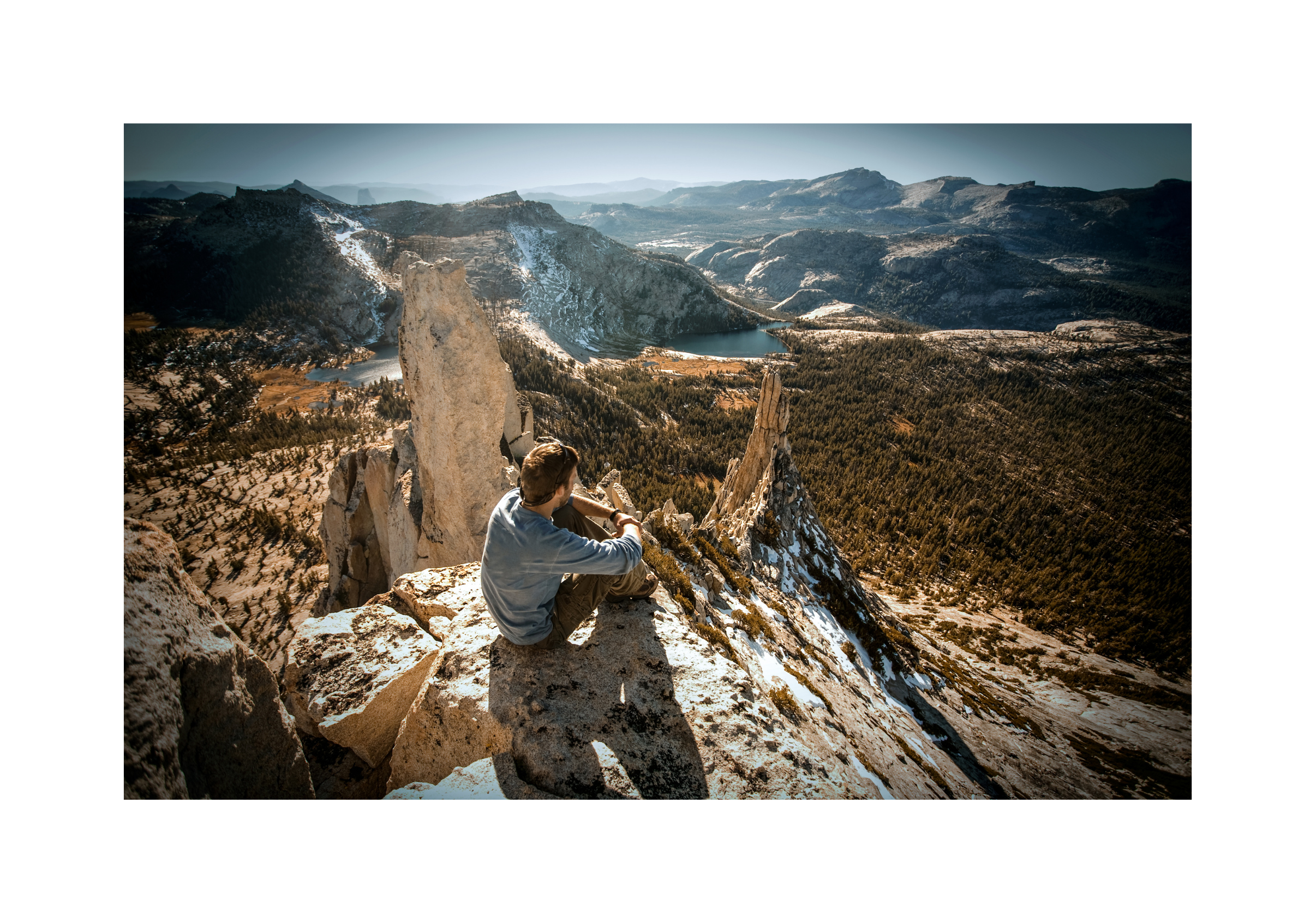 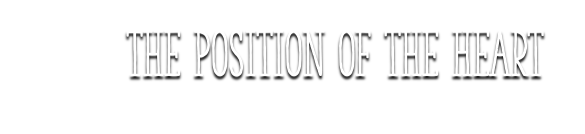 “Keep your heart with all diligence, for out of it spring the issues of life.” (Proverbs 4:23) 
The heart must be right first –   Ezekiel 18:31; 36:26-27; Luke 1:17
Heart  Speech  Action –     Matthew 15:11, 17-20; Luke 6:43-45; James 3:14, 16; 4:8
Affects the hearing and seeing – Matthew 13:14-15; 12:22-30, 33-34
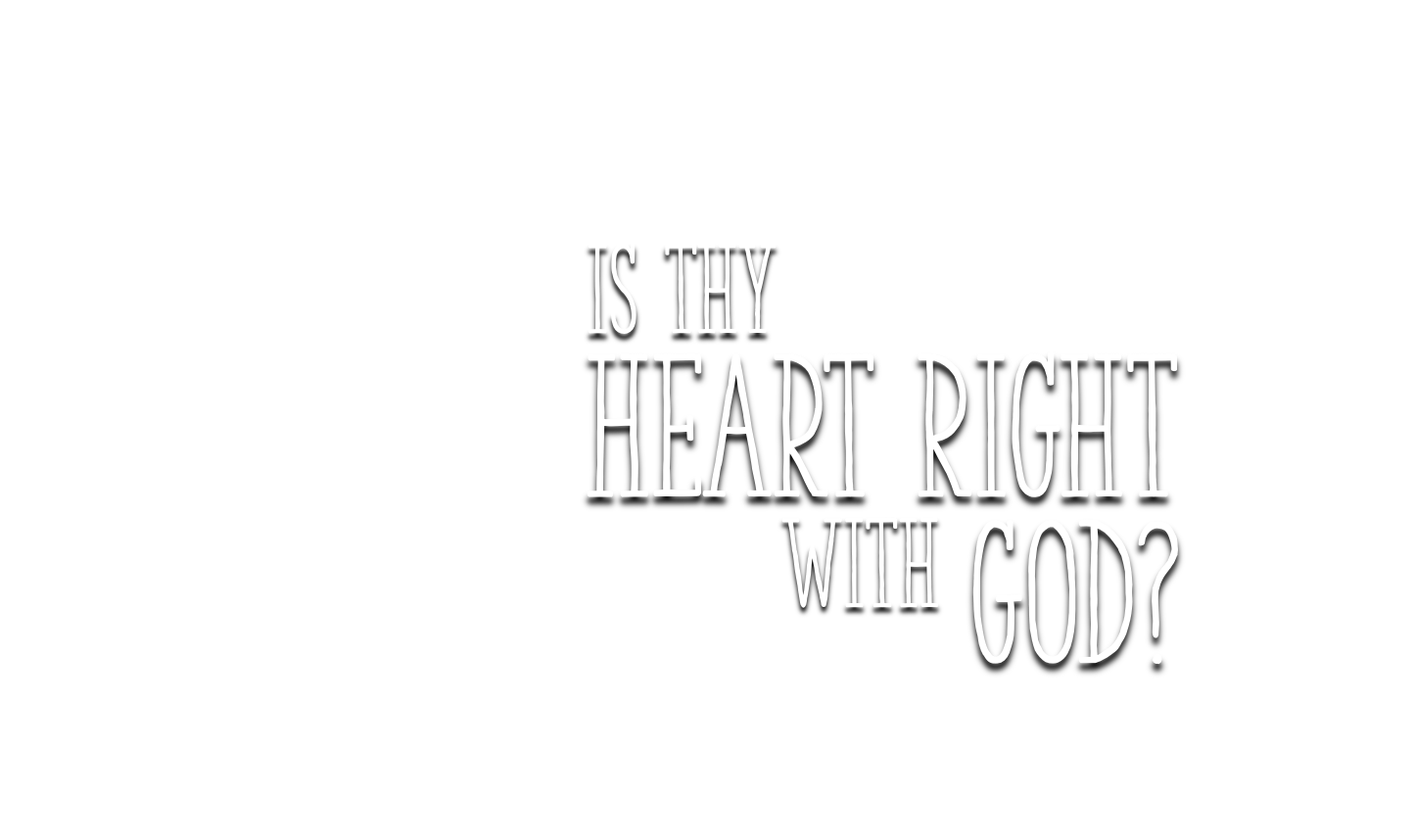 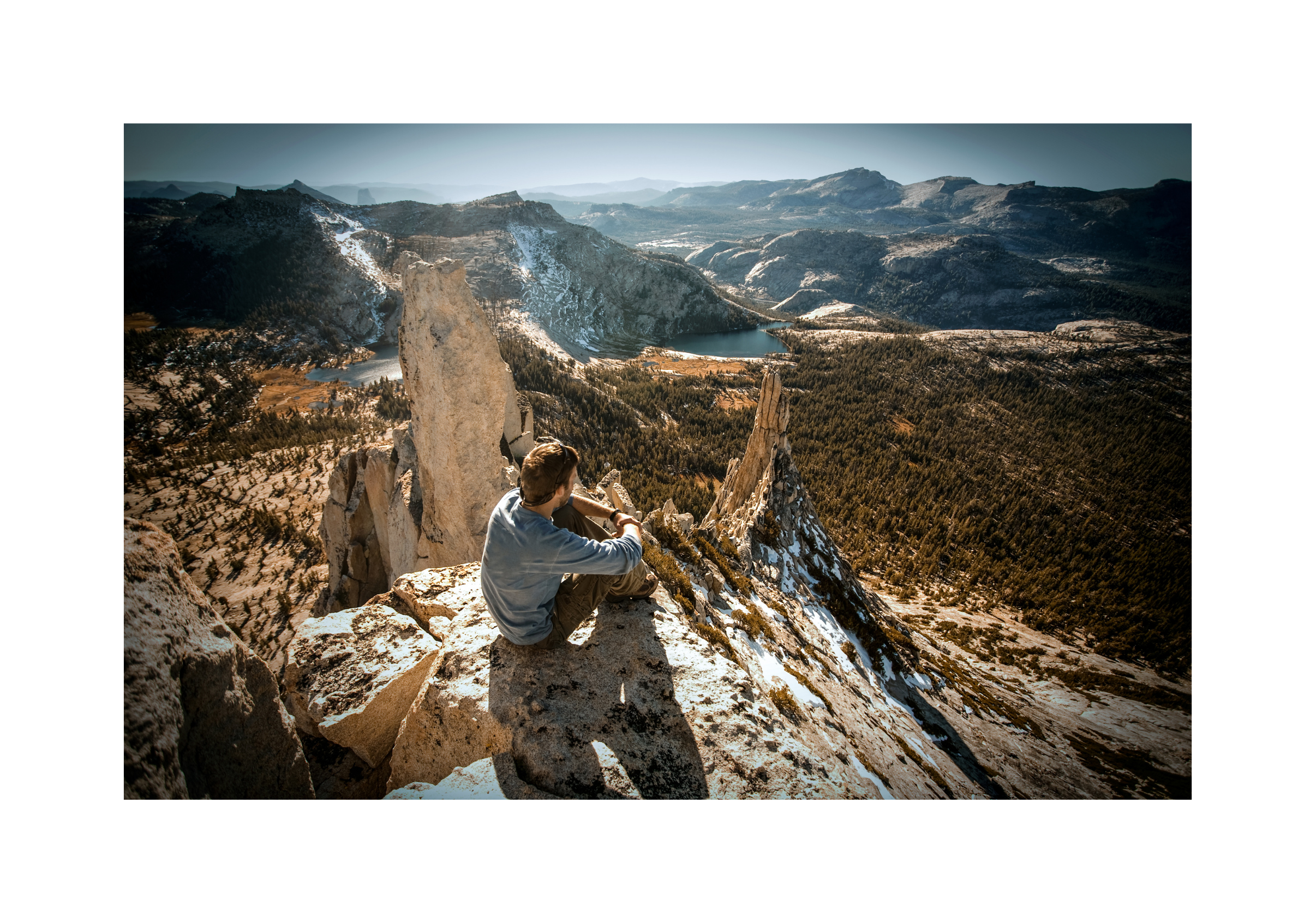 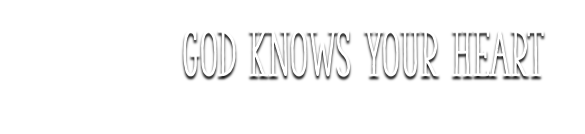 “the LORD searches all hearts and understands all the intent of the thoughts.” (1 Chronicles 28:9) 
John 2:23-25; Matthew 9:2-4
Jesus knows us better than we know ourselves – Mark 10:17-22
This should lead to our petition for Him to show us – Psalm 139:23-24; Hebrews 4:12
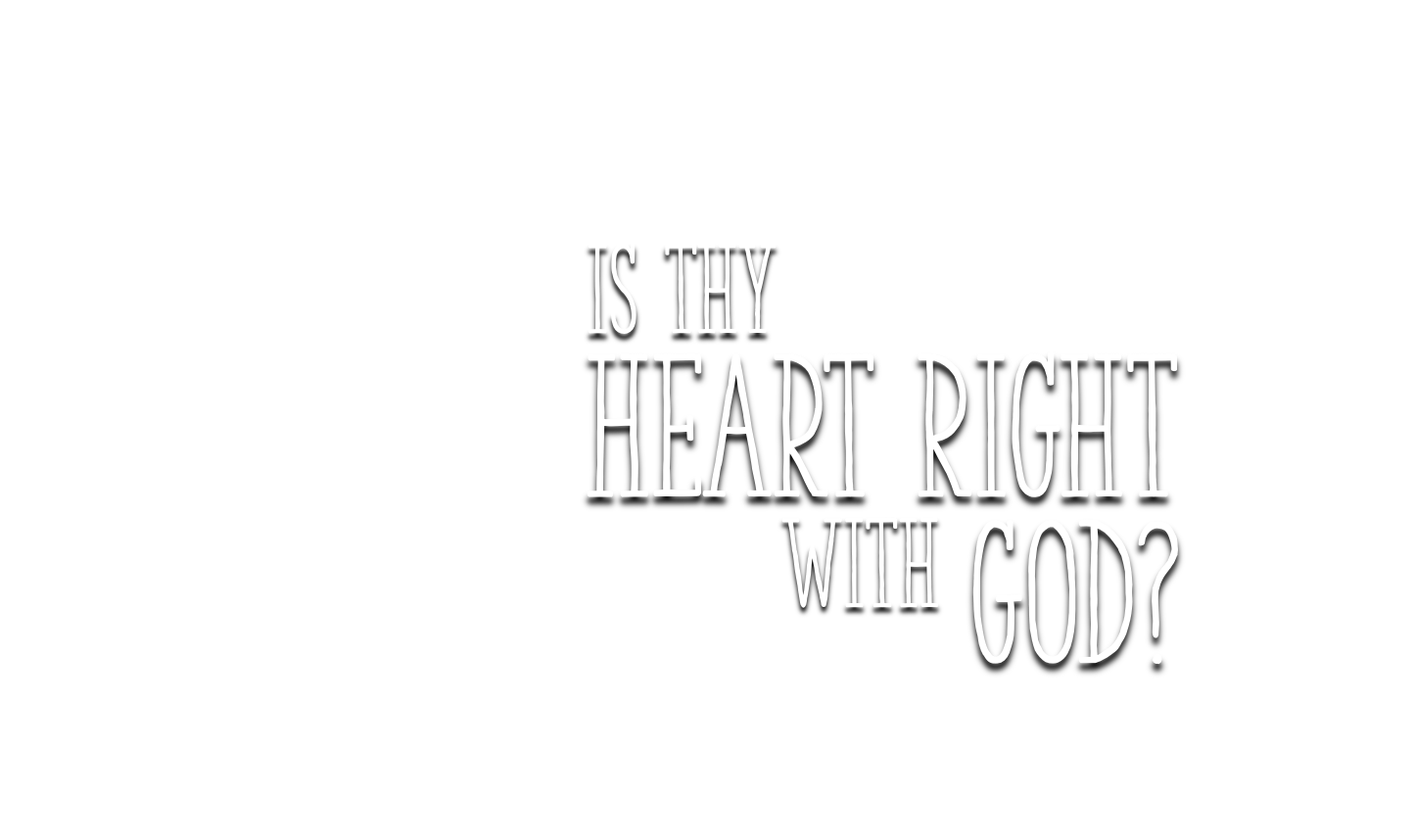 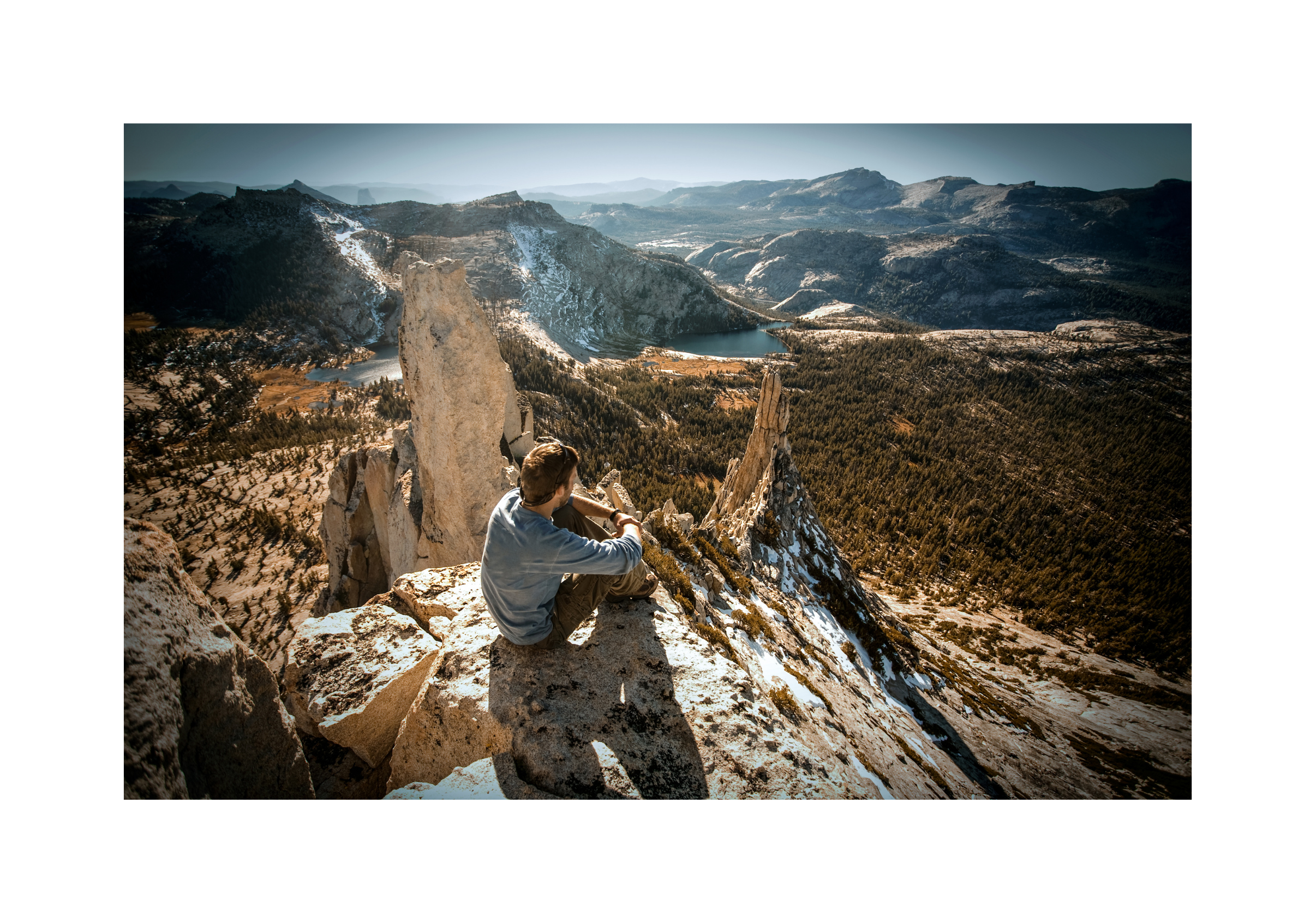 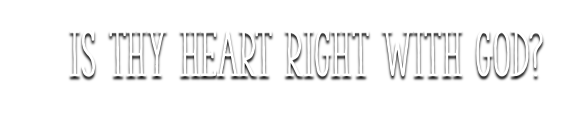 Have you rent your heart?
“rend your heart” – Joel 2:12-14
Contrition – Psalm 51:17
Heart – intellect, will, emotion
Proper reaction to exposure of a heart contrary to God’s will –                2 Timothy 3:16
Example – Galatians 2:20; 6:14-15
Heart circumcision – Acts 7:51; Romans 2:25-29; Colossians 2:11
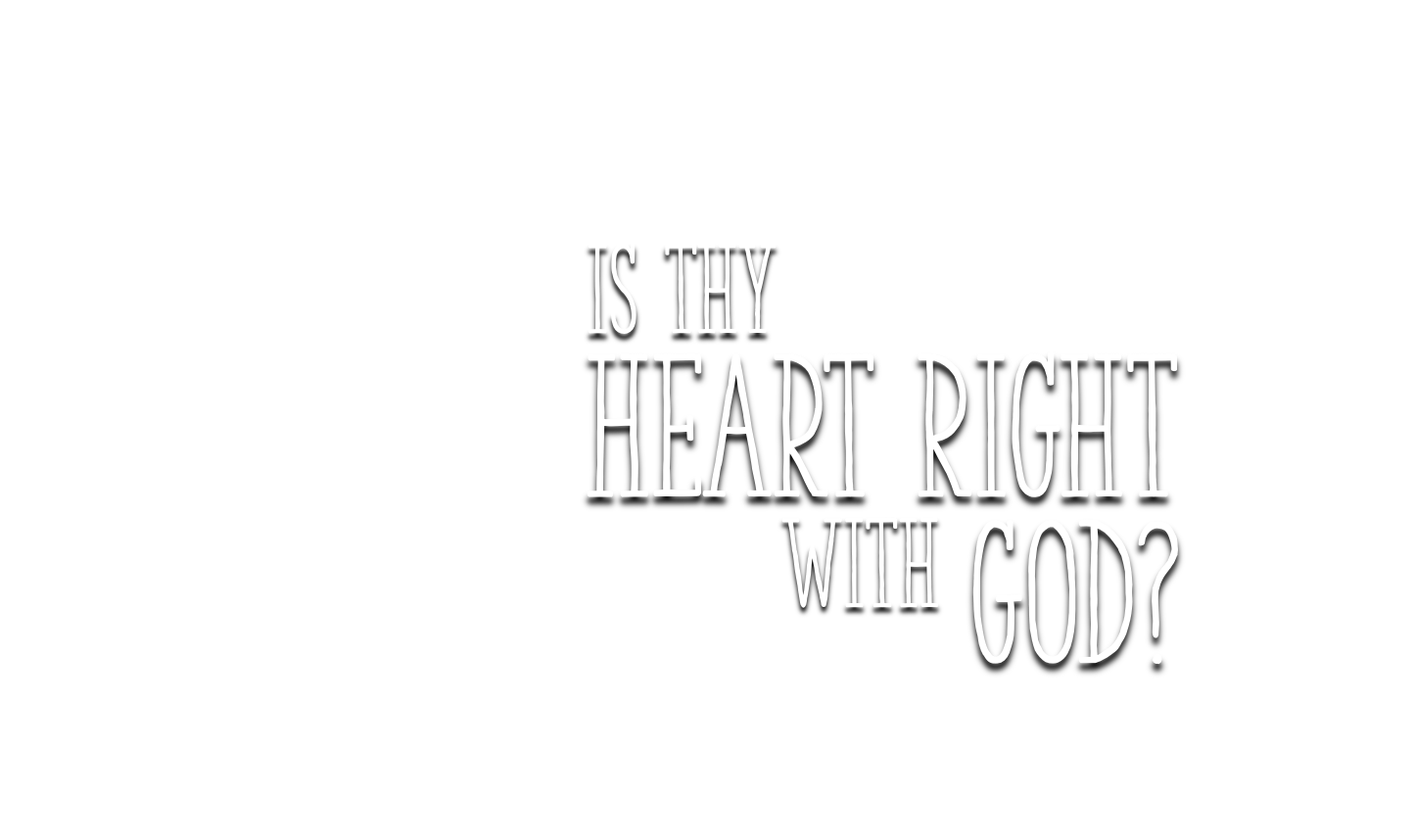 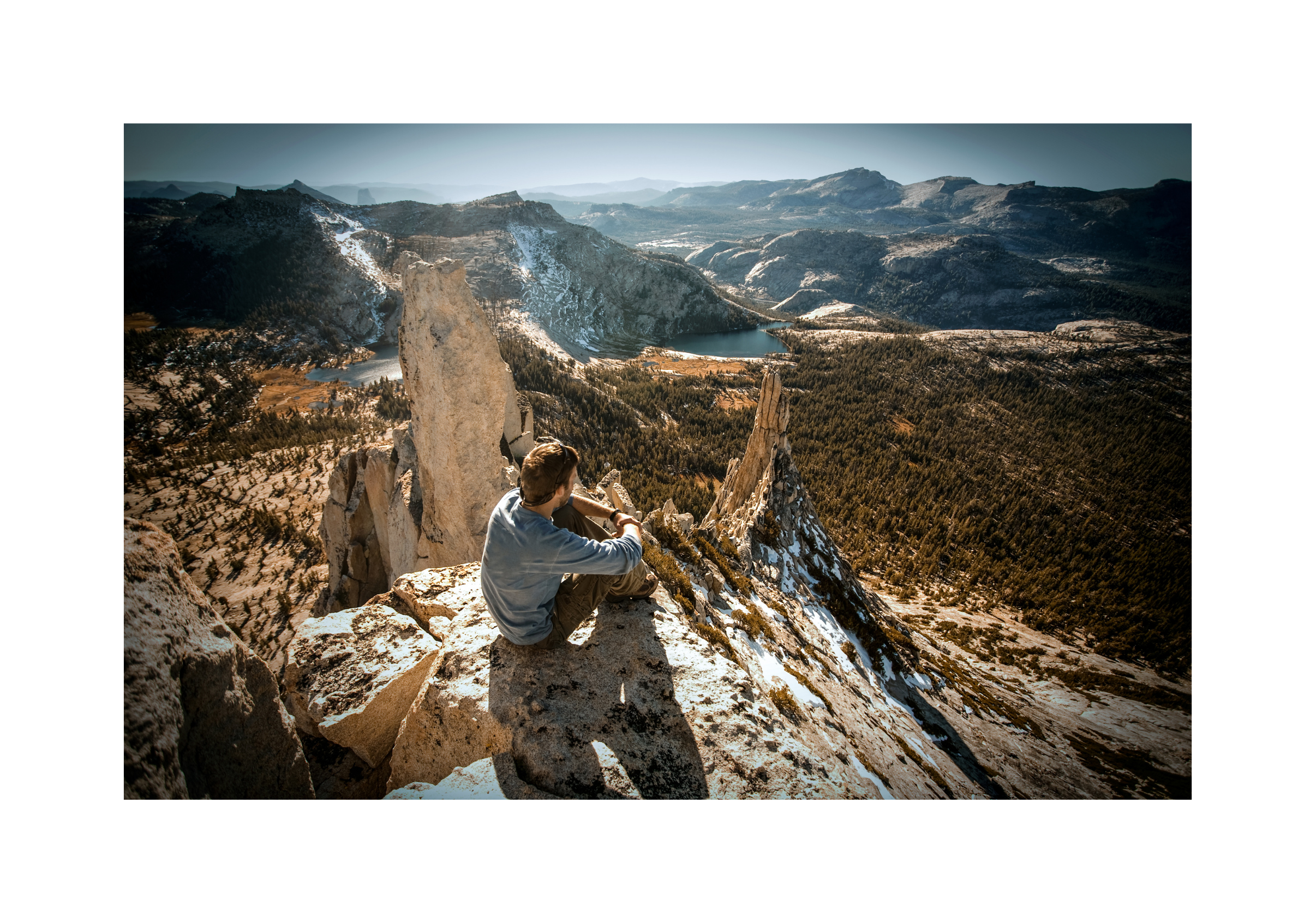 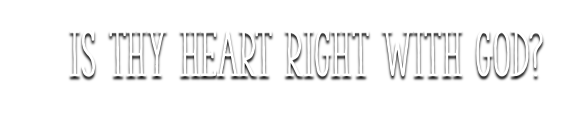 Does He have your whole heart?
Requires introspection –                              2 Corinthians 13:5; James 1:22-25
One spirit with Him –                               1 Corinthians 6:13, 17, 19-20;        John 17:20-21
Love with the whole heart – Deuteronomy 6:4-5
Constant thought – Psalm 1:2; 119:97
Is a part of everything – 1 Peter 3:15; Colossians 1:27; 3:3, 4
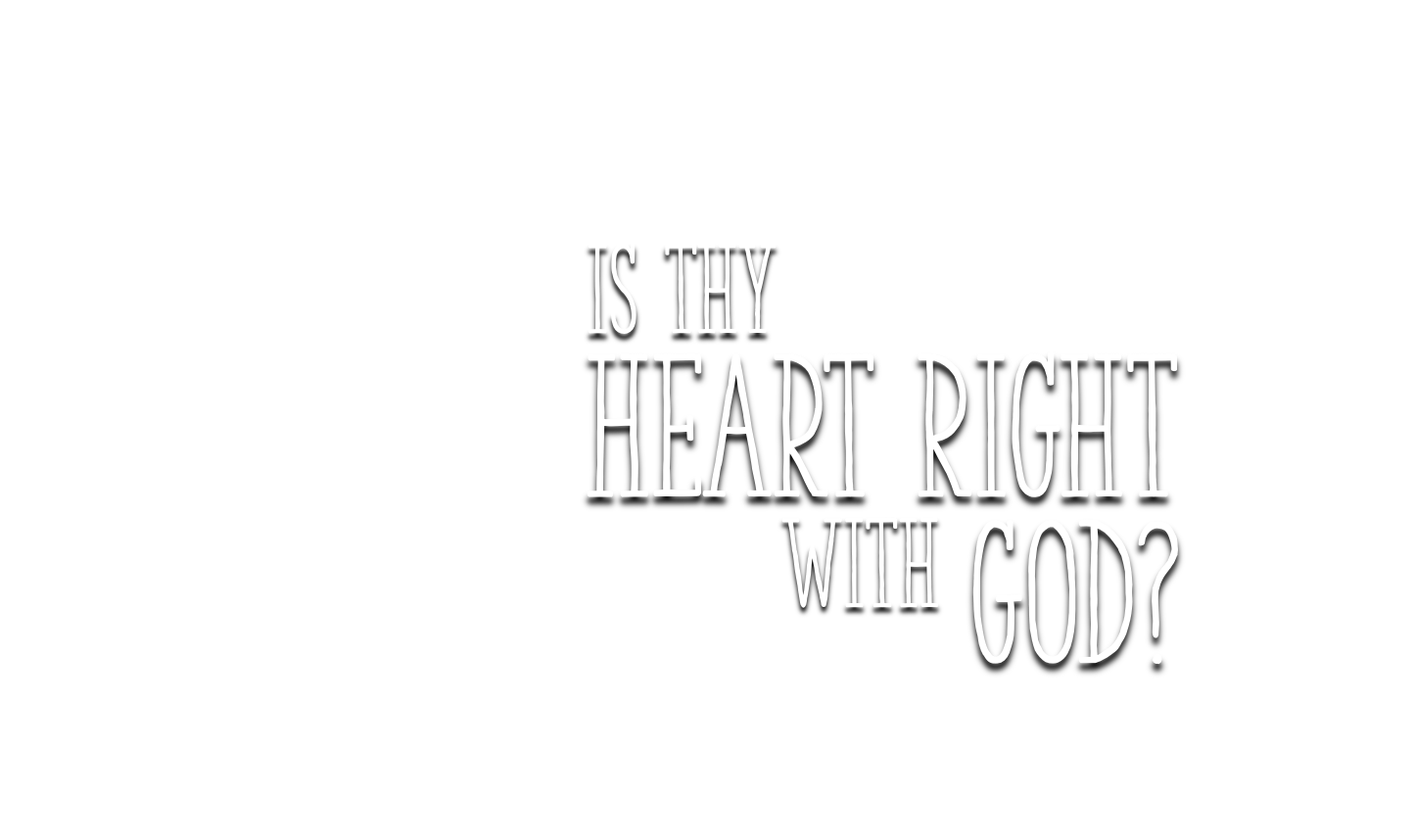 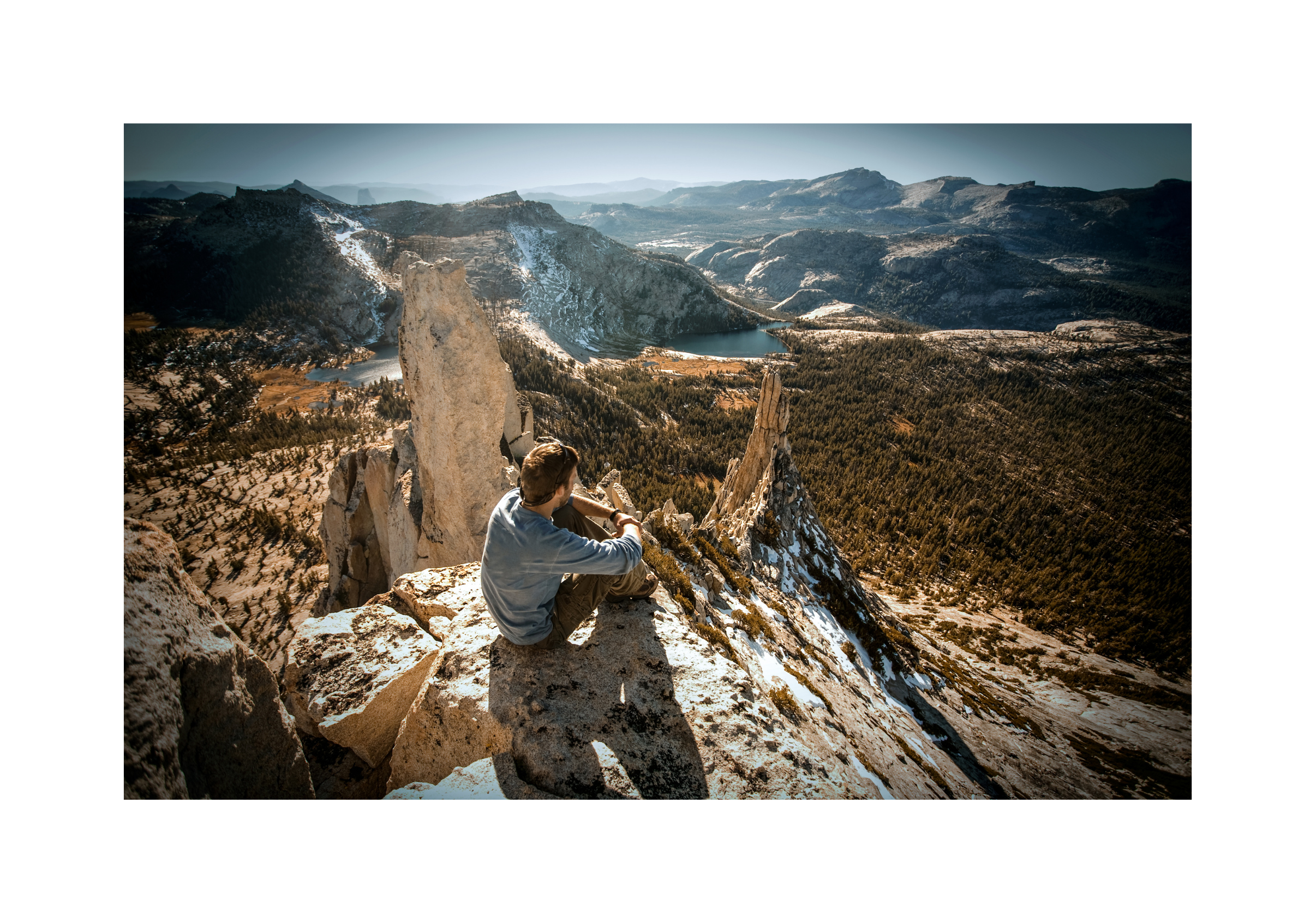 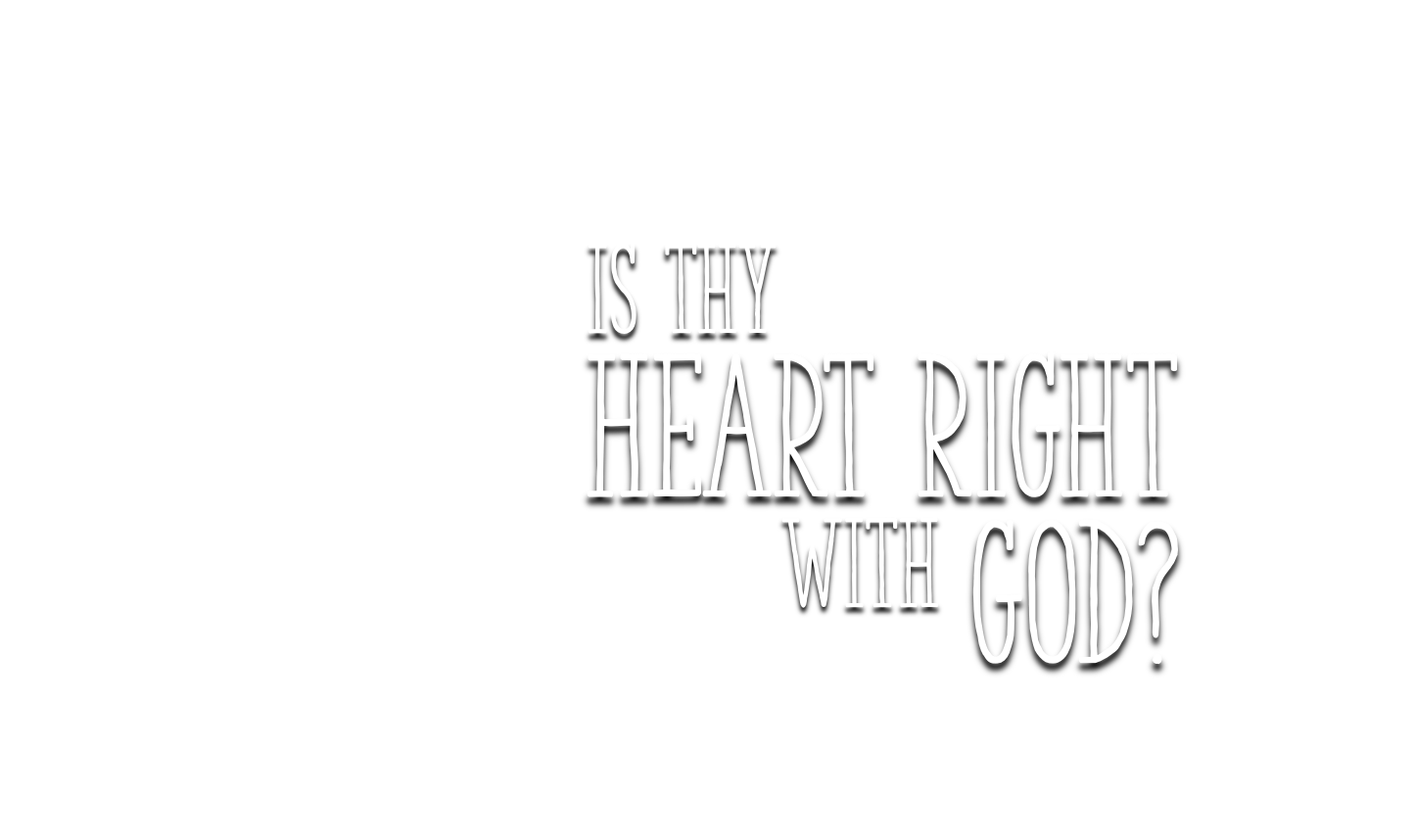